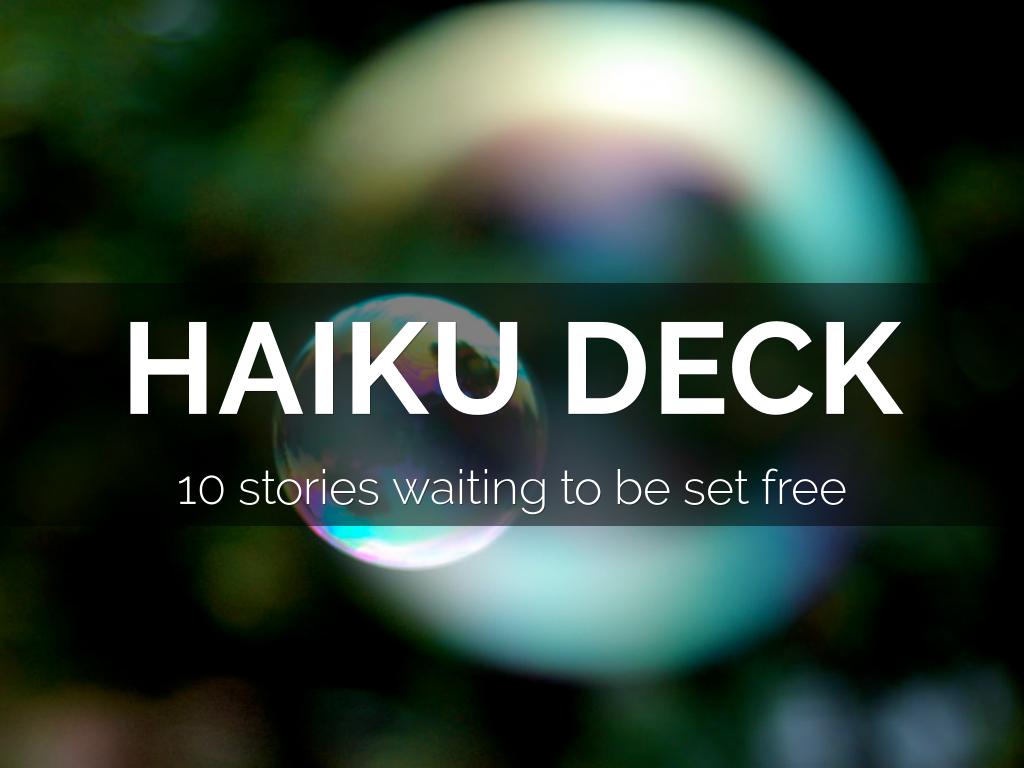 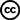 Photo by Jeff Kubina - Creative Commons Attribution-ShareAlike License  https://www.flickr.com/photos/95118988@N00
Created with Haiku Deck
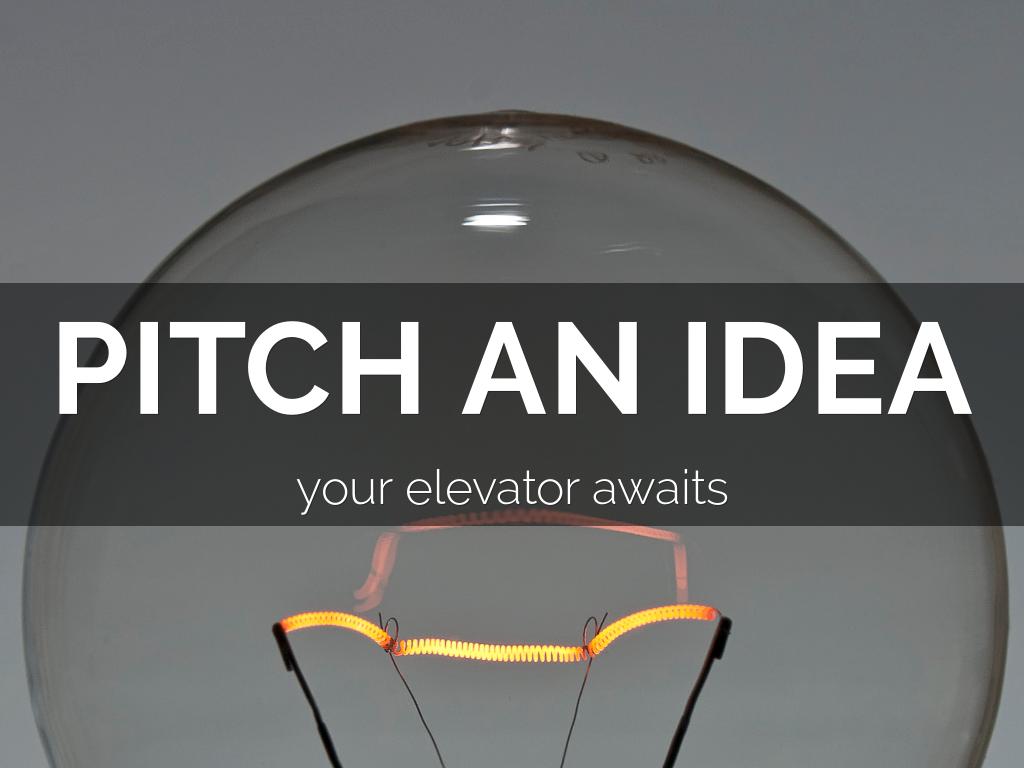 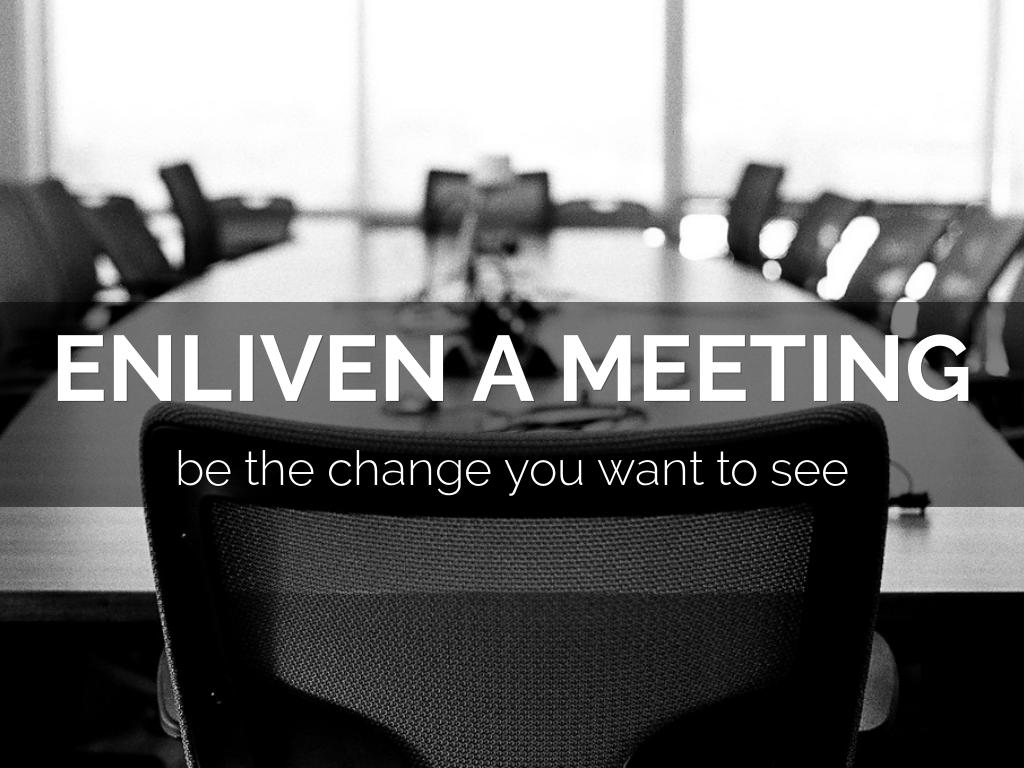 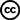 Photo by hjl - Creative Commons Attribution-NonCommercial License  https://www.flickr.com/photos/92605333@N00
Created with Haiku Deck
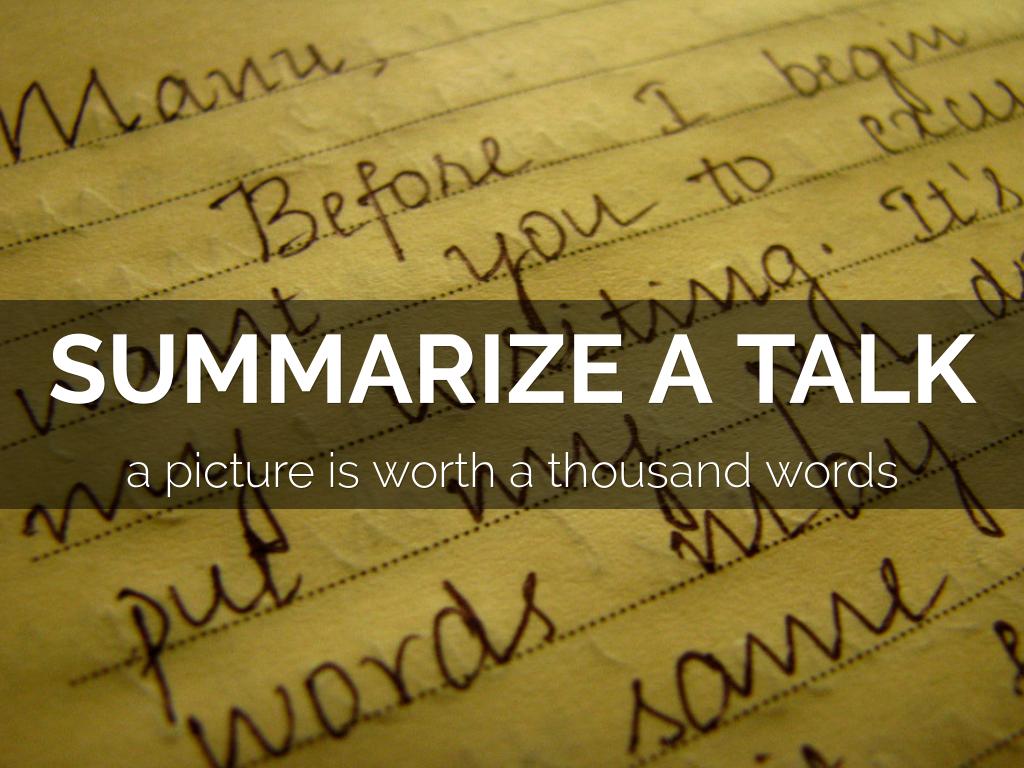 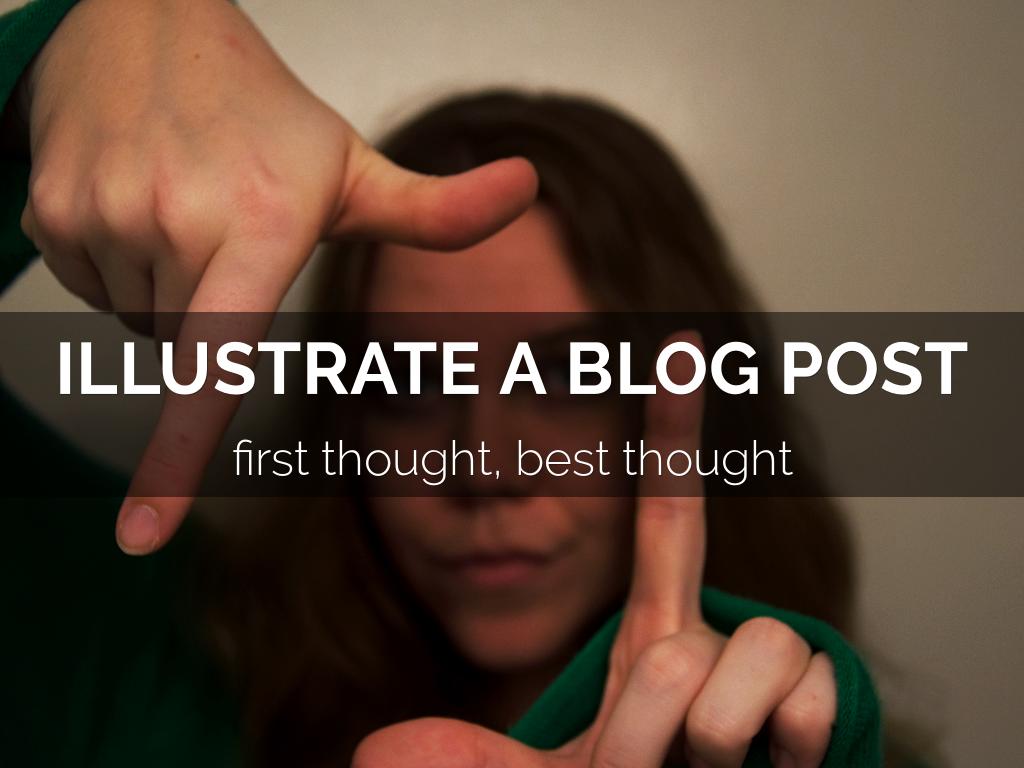 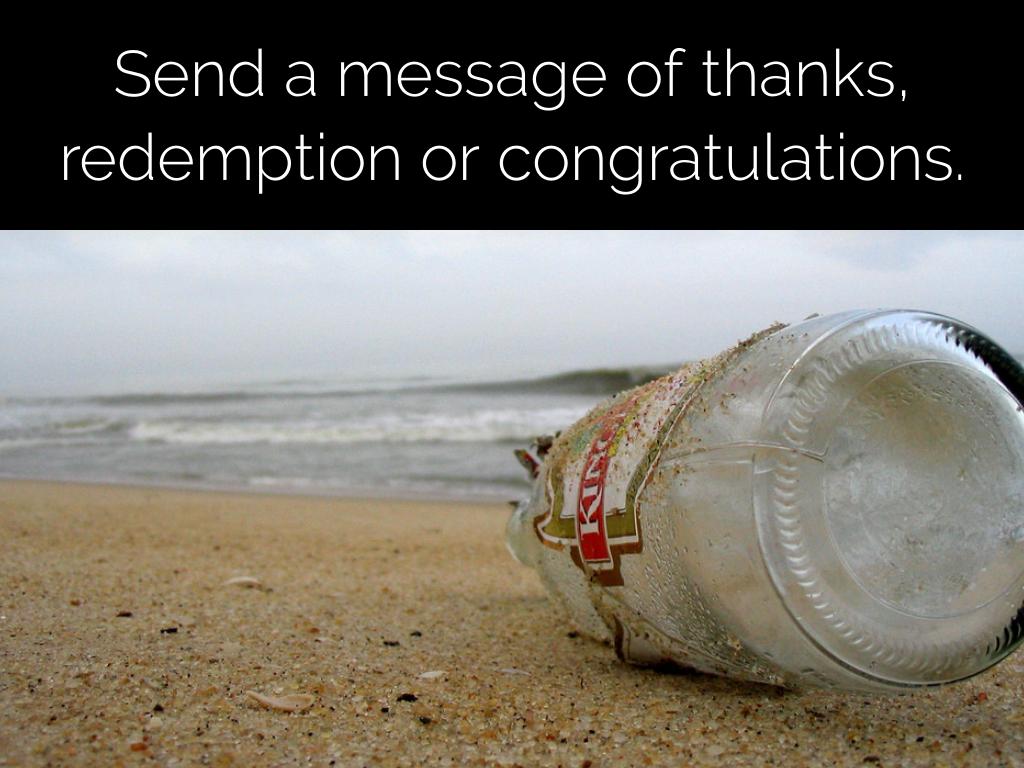 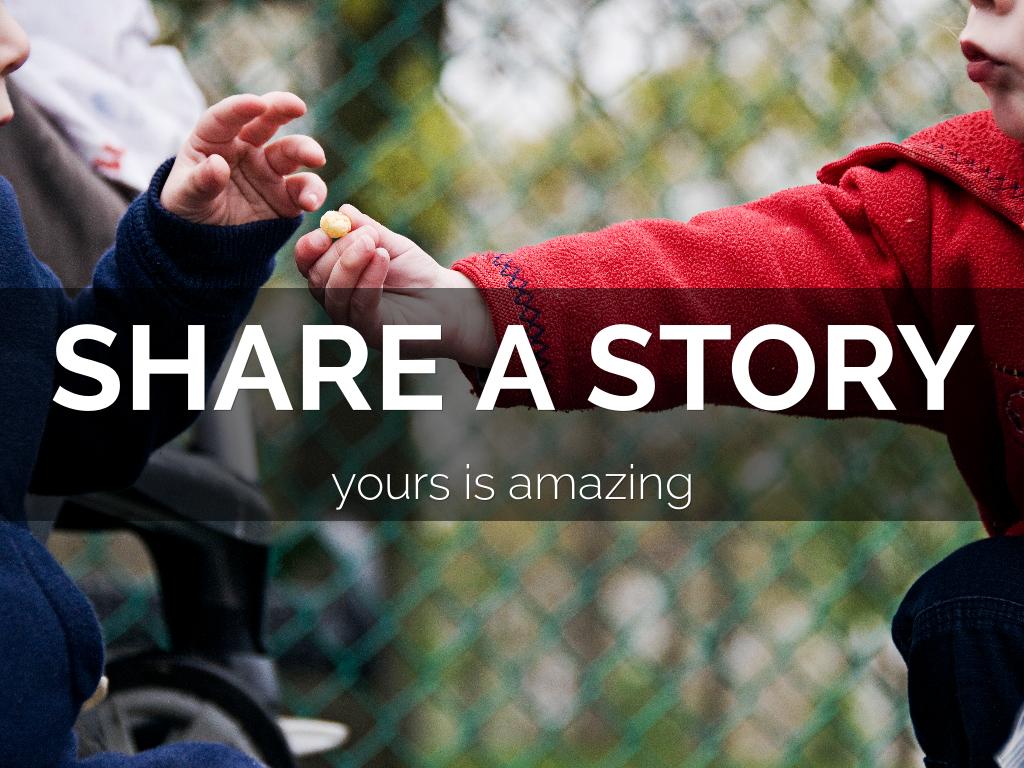 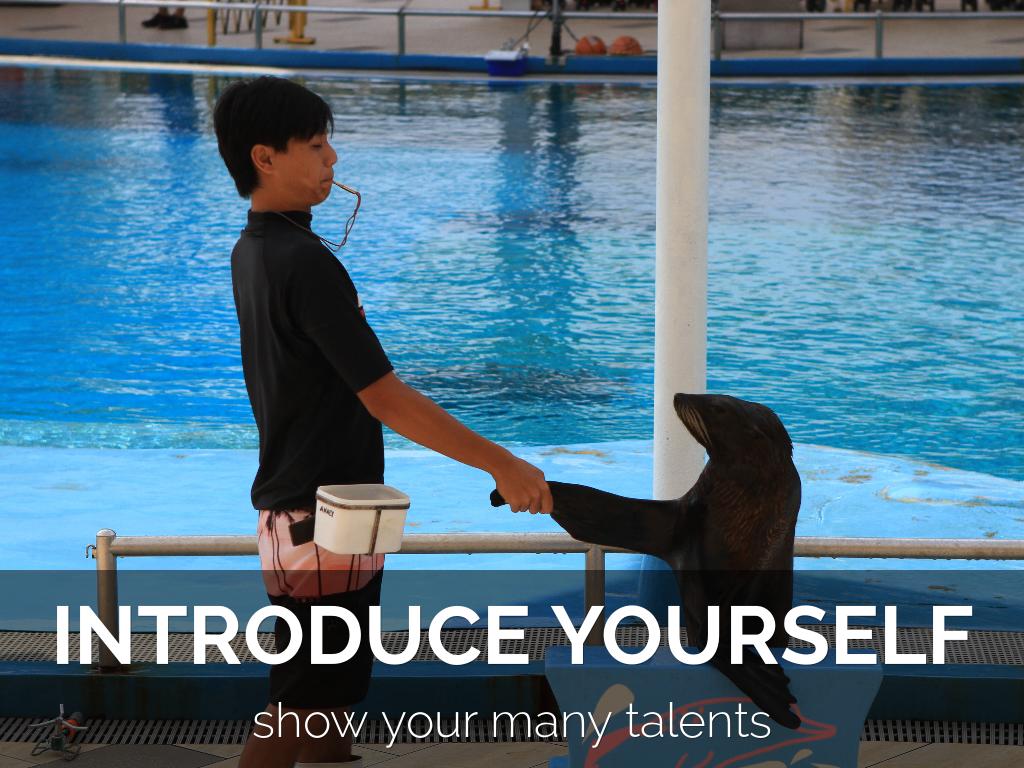 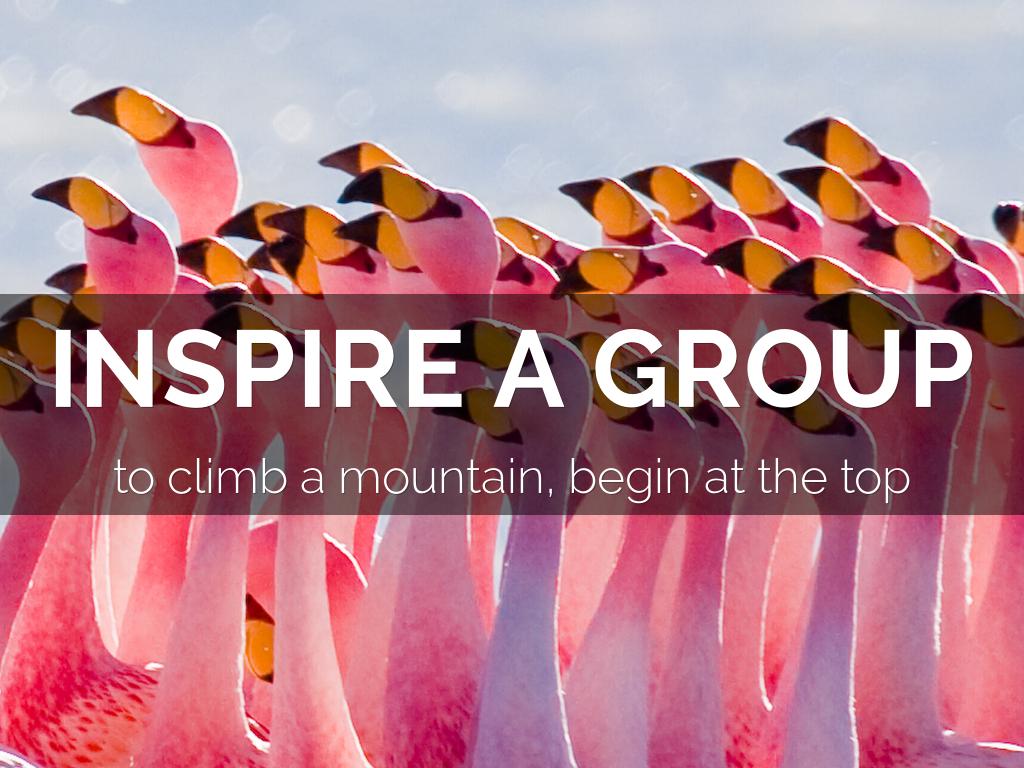 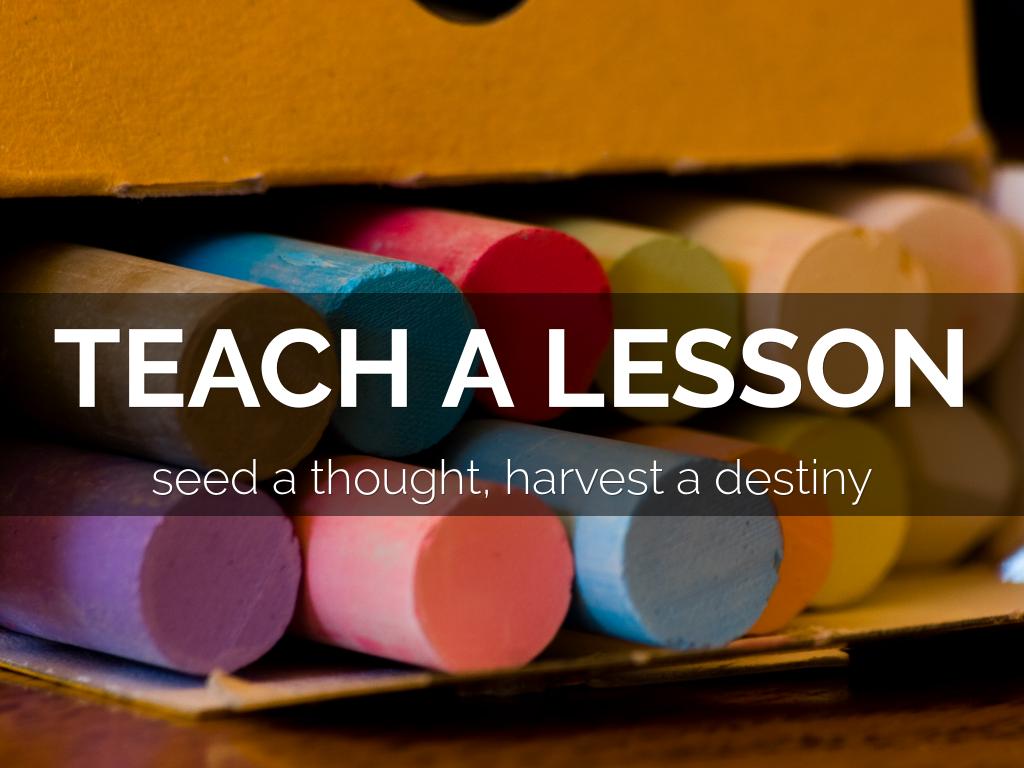 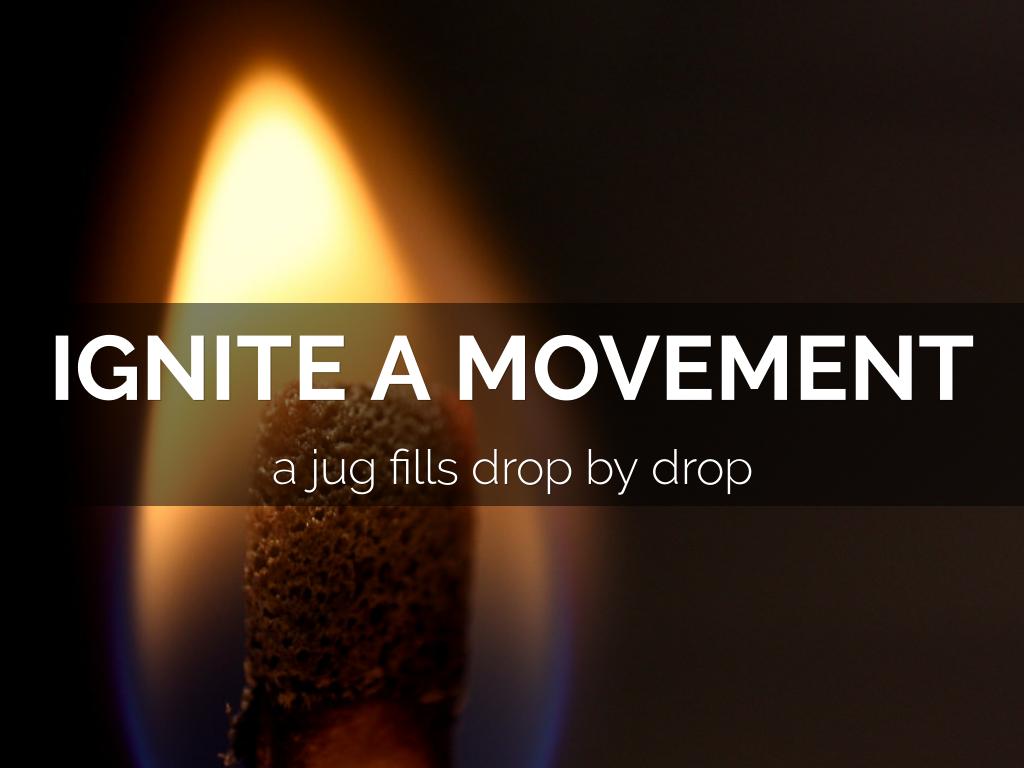